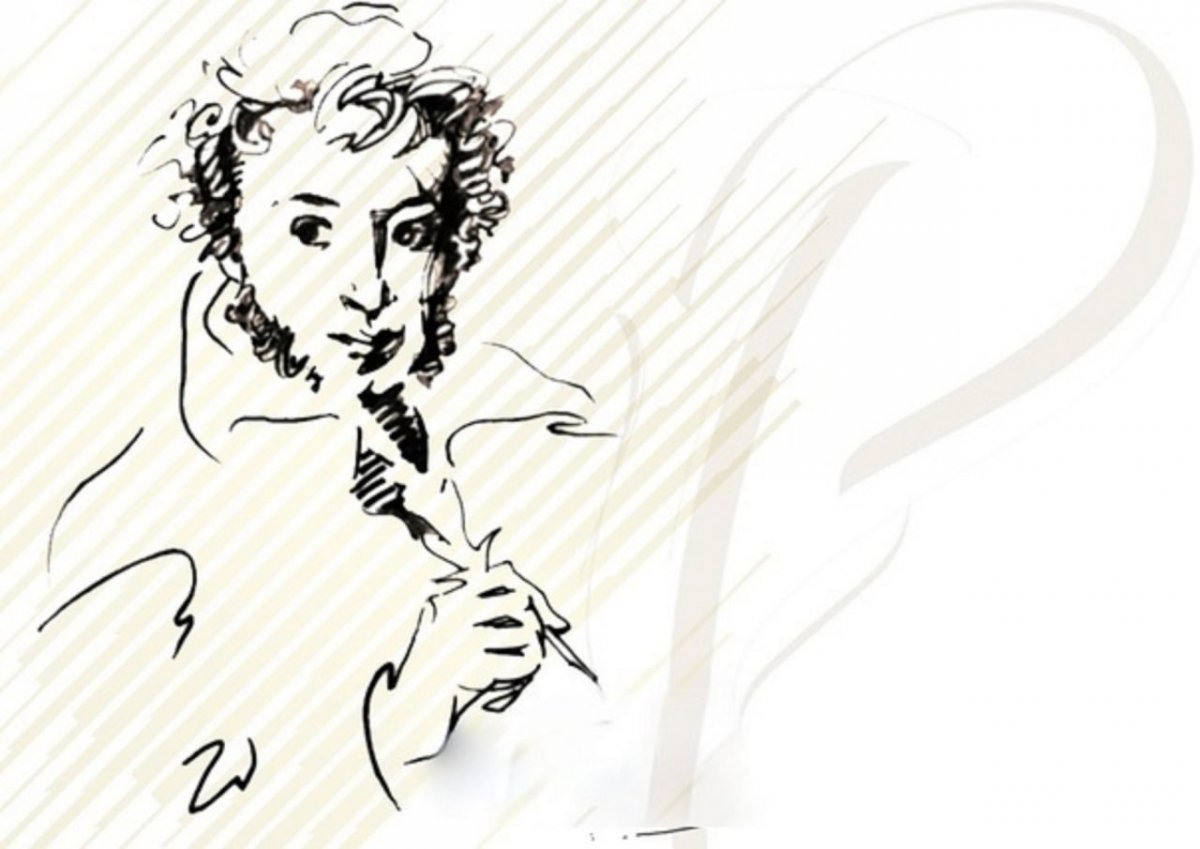 Кафедра Русистики приглашает на открытый урок, посвящённый Единому дню русского языка и Дню рождения А.С. Пушкина

 «Беседа о выдающихся 
русских поэтах XX века»! 

Встречаемся, чтобы вместе погрузиться в мир русской поэзии XX века. Вас ждут:

Рассказ о стажировке студенток нашего факультета в Нижегородском государственном университете.
Знакомство с новым ассистентом Кафедры русистики.
Аналитическое чтение стихов русских поэтов XX века.
Дата и время: Четверг, 5 июня
Место: Философский факультет Пале

Ждём всех желающих!